Abboud J, Ehrlich JR
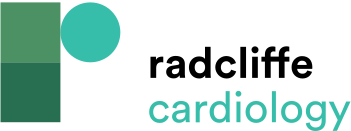 Table 1: Summary Of Antiarrhythmic Drug Dosages Applied In Clinical Trials
Citation: Arrhythmia & Electrophysiology Review 2016;5(2):117–21
https://doi.org/10.15420/aer.2016.10.2
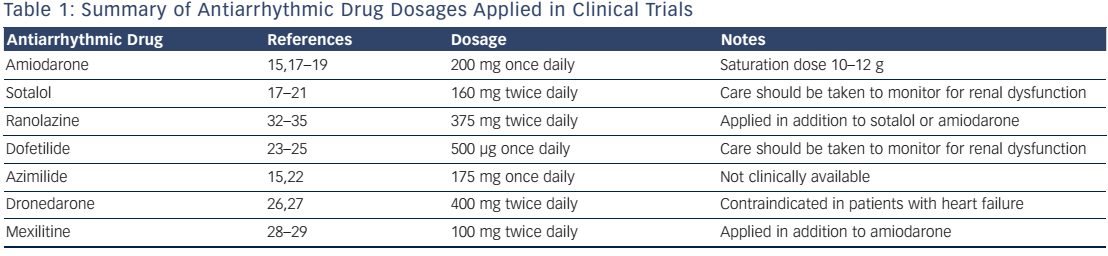